Title  Title   Title
authors
affiliation
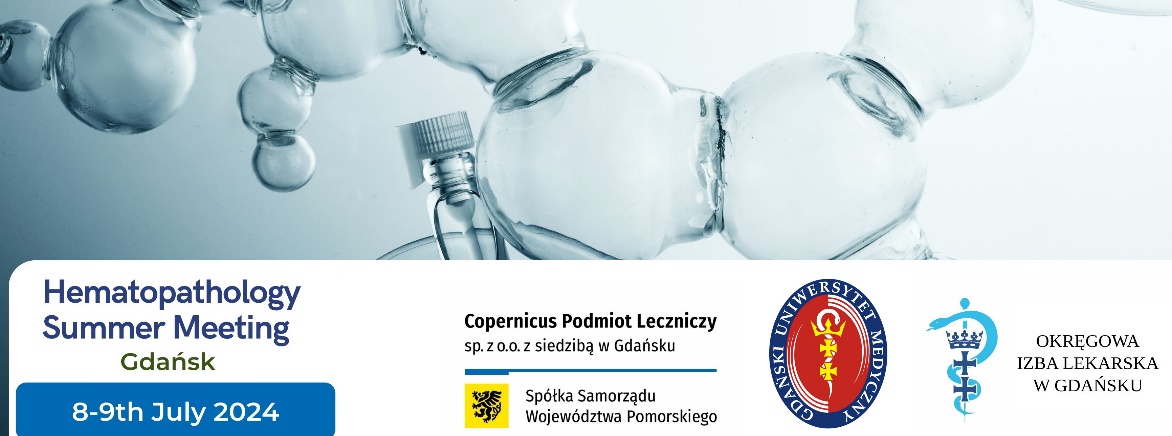 Copyright © …..